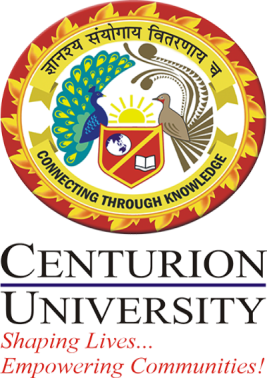 Introduction to E-Vehicle
Dr P A Sunny Dayal
Associate Professor, Dept of ECE
CUTM-AP
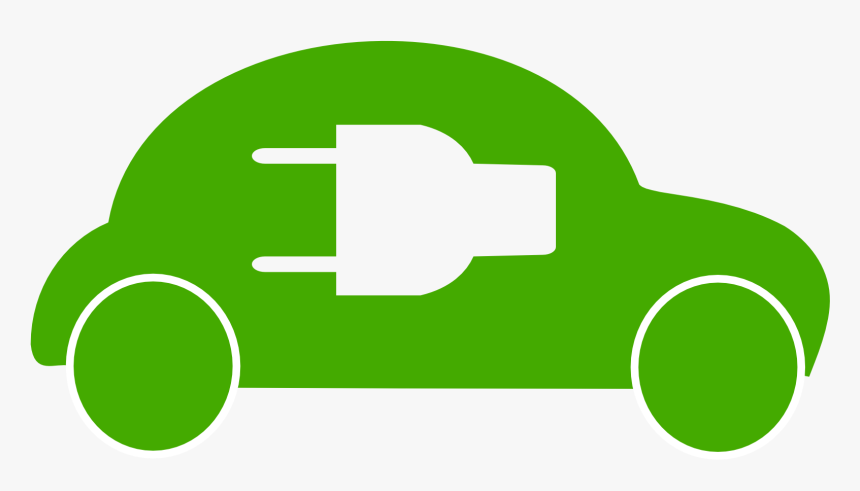 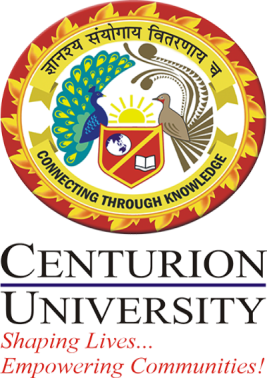 Made in Centurion
Brief Introduction
An electric vehicle, also called an EV, uses one or more electric motors or traction motors for propulsion instead of the traditional fossil fuel.

First electric carriage was built in 1830s and the first electric automobile was built in 1891 in the United States.
Types of EV
Battery electric Vehicle
Hybrid Electric Vehicle 
Plug-in Hybrid Electric Vehicle 
Fuel Cell Electric Vehicle 

Note:- 
Electric vehicles will play a pivot role in changing the environment and economy around the globe in the next two decades.
Why we need EV?
Fast depletion of fossil fuel. 

Usage of EV will result in significant reduction in air pollution (CO2 emission) as transportation accounts for one third of all energy usage. 

With rapid urbanization around the globe electric vehicle is the need of the hour to serve everyone. 

Energy is not consumed while the electric vehicle is stationary, unlike internal combustion engines which consume fuel while idling thereby making it energy efficient. 

Facilitate employment growth
EVs in India : Market Scenario
Presently, EV market penetration is only 1% of total vehicle sales in India, and of that, 95% of sales are electric two-wheelers. 

GOI has a set a target of 30% electric vehicles on Indian roads by 2030 to combat pollution.